Hi!
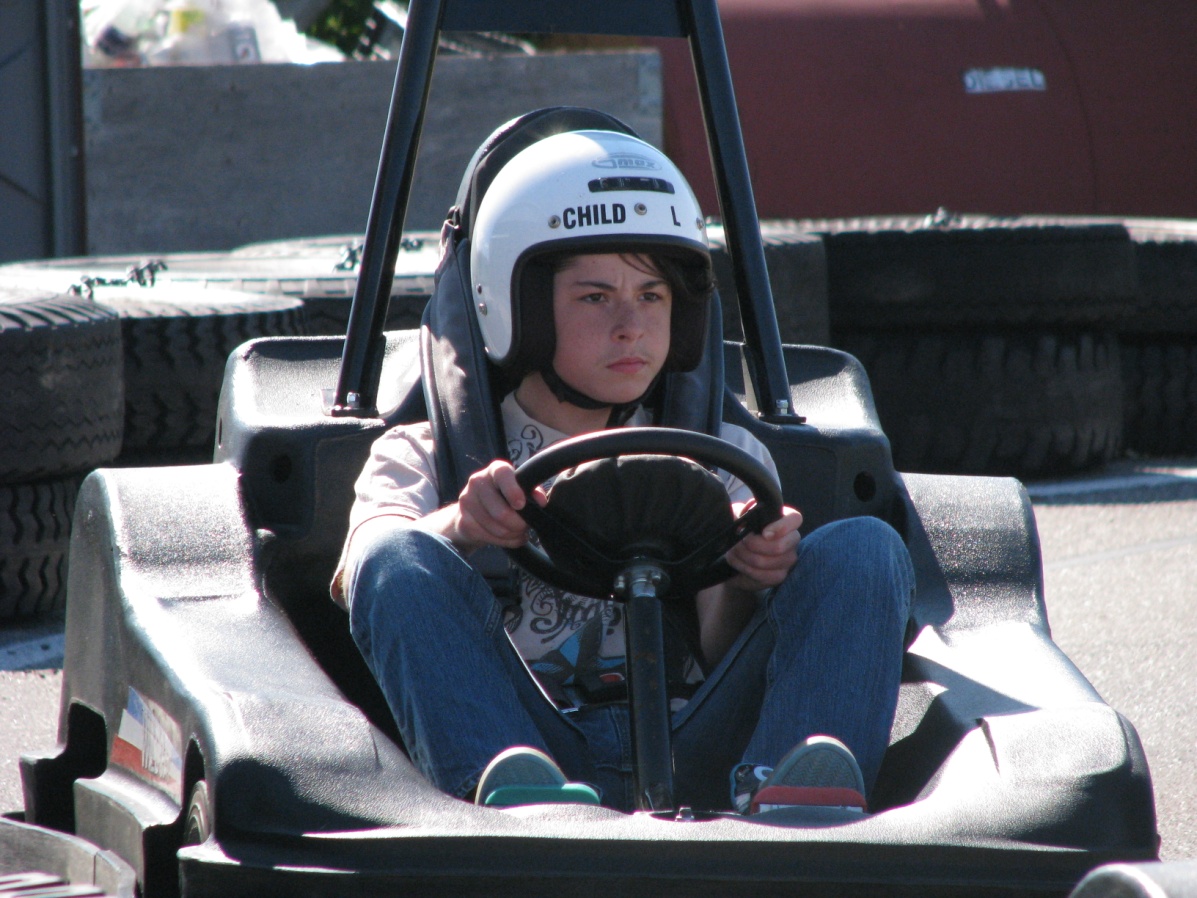 I am Xavier, and I love car racing!
During summer I love to go to the track and do a few laps.
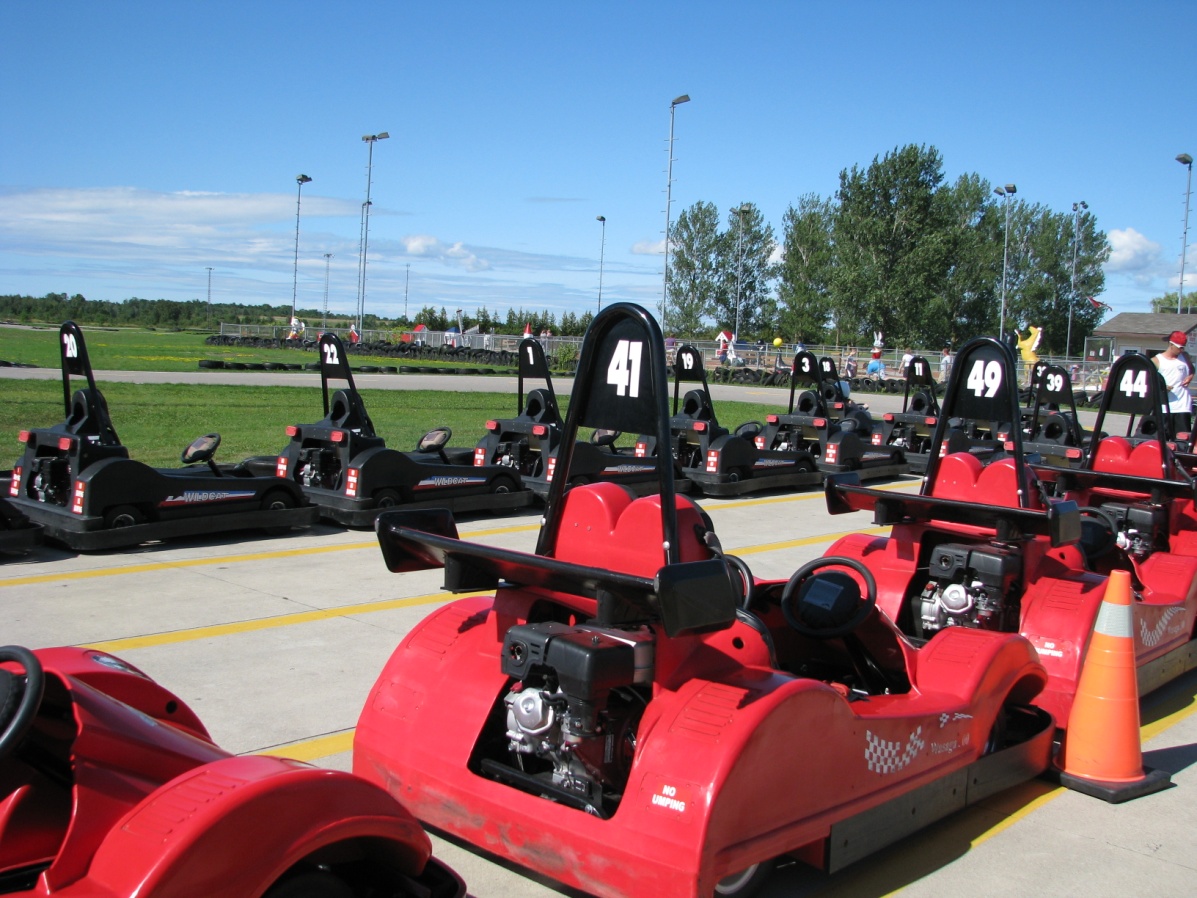 ... And of course my favourite sport is car racing!
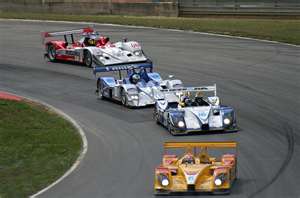 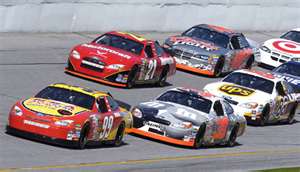 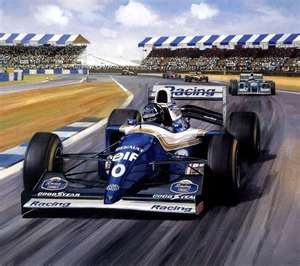 Car racing unites people all over the world
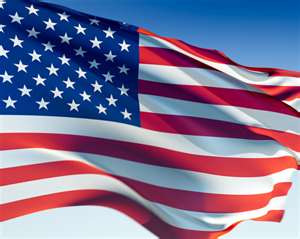 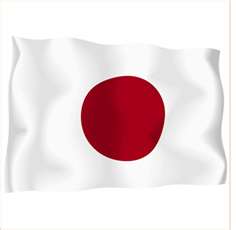 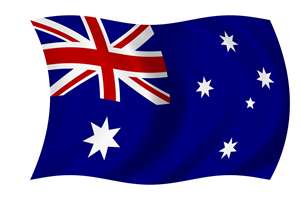 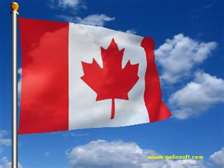 Daytona 500
Montreal Grand Prix
Grand Prix of Japan
Australian Grand Prix
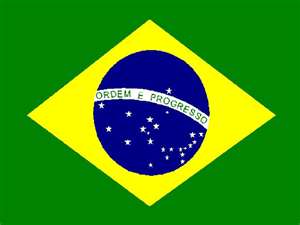 Brazilian Grand Prix
Car racing unites people all over the world
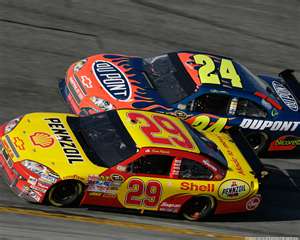 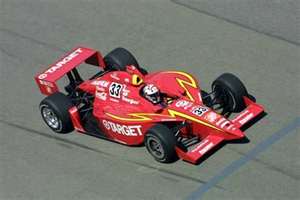 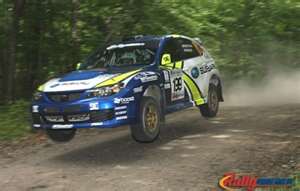 Nascar Racing
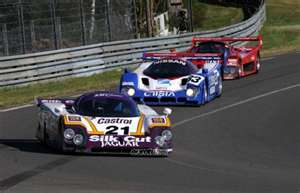 Indy Racing
Rally Racing
LeMans Racing Series
However my favourite series is the Formula 1
This is a formula 1 car!
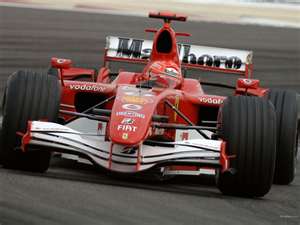 A Hi Tech pot-pourri of non-renewable resources on 4 wheels
Lets take a closer look to see Where on Earth can we find each components of a F1 car.
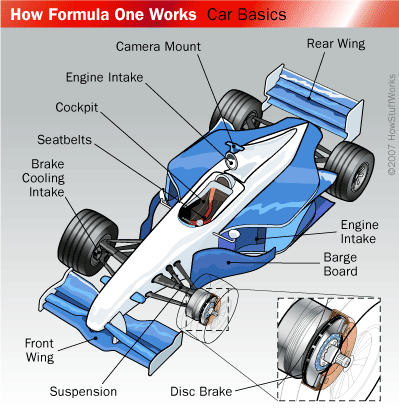 The Engine & The Transmission
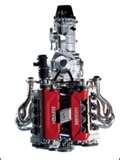 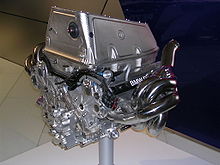 The FIA banned teams to use exotic materials in engine and transmission construction. Today teams can only use  aluminium and iron alloys for the production of the pistons, cylinders, gears, and crank shanks.
Aluminium (Al)
The properties that make aluminium one  of the most desired metals are:

Light weight, strong, nonmagnetic and nontoxic
Conducts heat and electricity
Reflects heat and light
Strong but easily workable
retains its strength under extreme cold without becoming brittle

The third most plentiful element 
in the earth's crust, comprising 
8% of the planet's soil and rocks
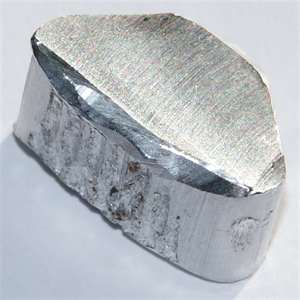 Where Do We Find Aluminium?
Never found as a pure metal but as a compound. 
Its main source is Bauxite.
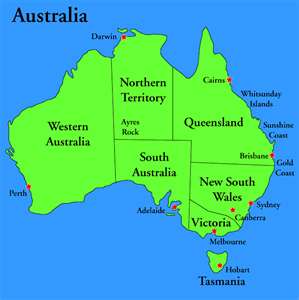 Other countries we find Bauxite
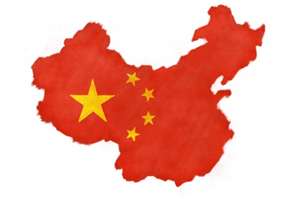 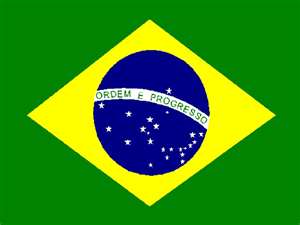 China
Brazil
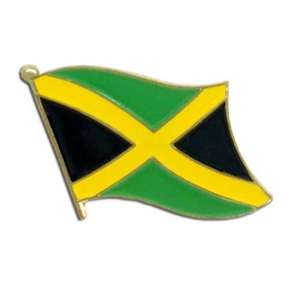 1/3 of earth’s Bauxite
Source is found in Australia.
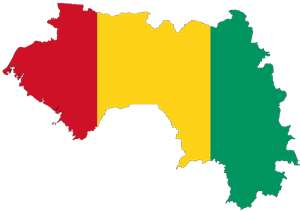 Jamaica
Guinea
Iron (Fe)
Iron forms much of Earth's outer and inner core. 












It is the fourth most common element in the Earth’s crust.
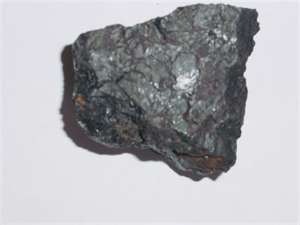 Where Do We Find Iron?
Russia
Canada
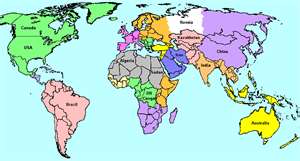 China
United-States
Malaysia
Brazil
Australia
...and many other countries around the world
The Chassis
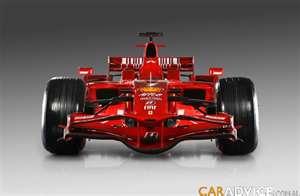 F1 uses carbon composites to build its chassis. The reason is because carbon composite is:

super lightweight.
super strong.
super stiff.
easily molded into all kinds of different shapes.
What is Carbon Composite
Carbon fiber is, exactly what it sounds like – fiber made of carbon. But, these fibers are only a base. What is commonly referred to as carbon fiber is a material consisting of very thin filaments of carbon atoms. When bound together with plastic polymer resin by heat, pressure or in a vacuum a composite material is formed that is both strong and lightweight.
Carbon (C): Carbon is a naturally abundant non-metallic element which forms the basis of most living organisms.
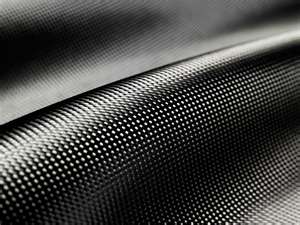 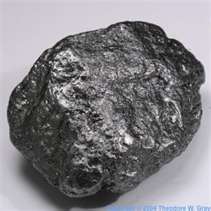 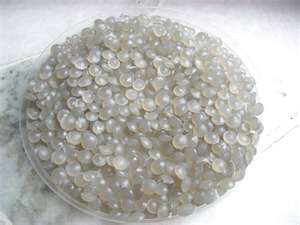 Plastic polymer
Carbon
Carbon fibre
Where do we Find Carbon?
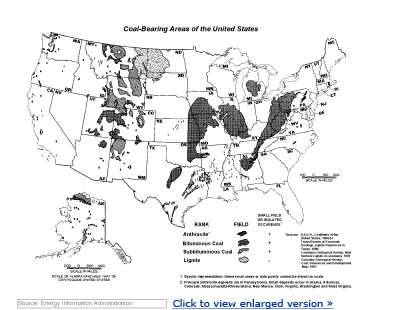 Top 5 countries mining carbon/coal in 2007:
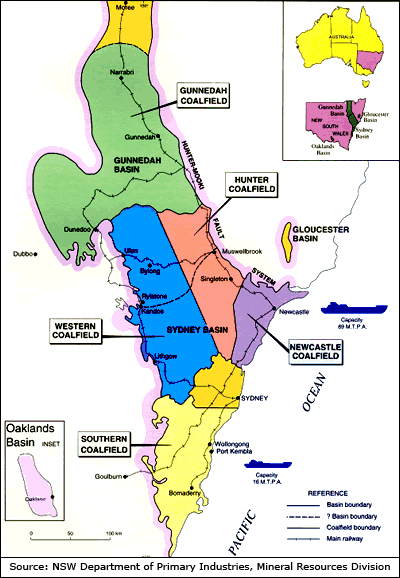 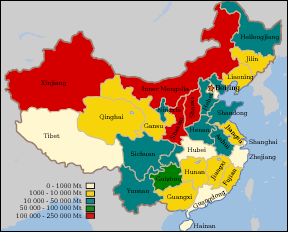 USA
China
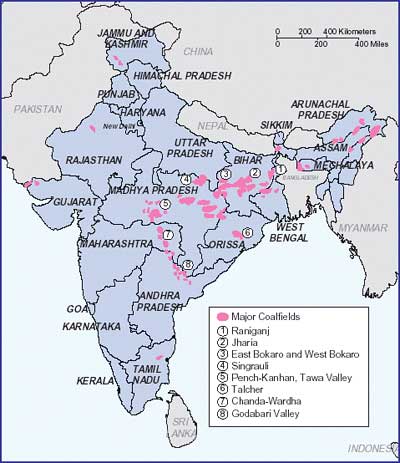 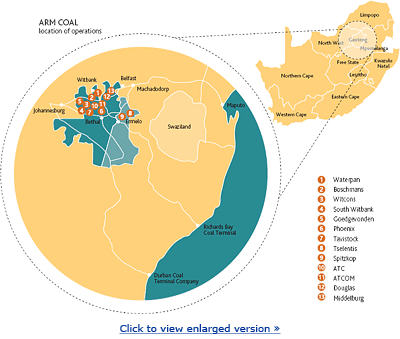 India
Australia
South Africa
What is Carbon Composite
Plastic polymer: Although the term polymer is sometimes taken to refer to plastics, it actually encompasses a large class of compounds comprising both natural and synthetic materials with a wide variety of properties.

Therefore, to produce plastic polymer you need petroleum.

Petroleum is a mixture of different compounds and is rarely used as a whole. Is one of the non-renewable resources most convoyed by humans. After it's distillation in a refinery it gives a wide range of products, mainly fuels( gasoline, diesel, kerosene, etc. ). It's other derivatives can be used to produce products such as wax, lubricants, paraffin, asphalt, plastic etc.
Where Do We Find Petroleum
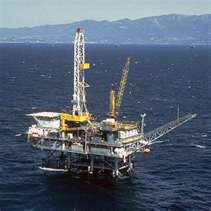 Offshore drilling:

Gulf of Mexico (US)
Canada
Baltic Sea
Norwegian Sea
OPEC Members Organization of the Petroleum Exporting Countries
Iran, 
Iraq,
 Kuwait,
 Venezuela, 
Saudi Arabia, 
Qatar
Libya
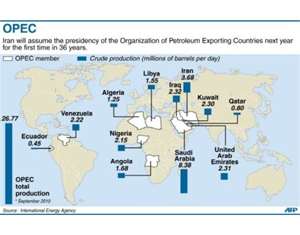 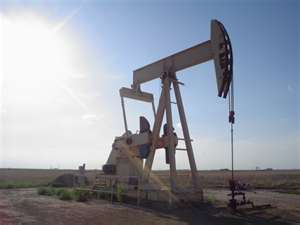 ... Other Countries That Drill For Petroleum
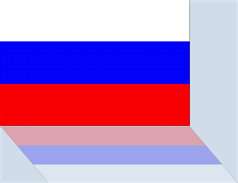 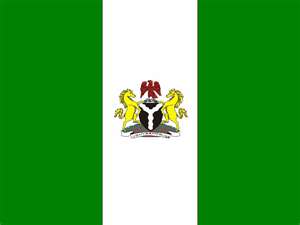 Russia
Nigeria
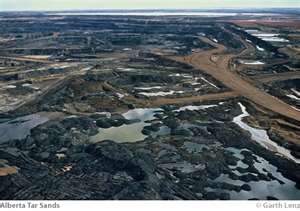 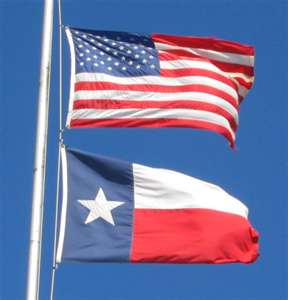 Texas USA
Alberta Canada
In a F1 Car, Petroleum is Also Needed to Build ...
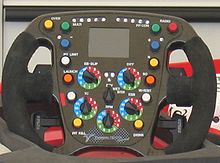 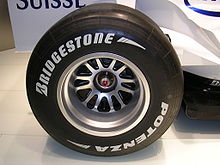 The steering wheel
... Less not we forget the fuel
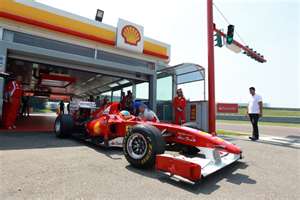 The tires
Finally ... The electronic components
Which are composed of wires and alloys made of...
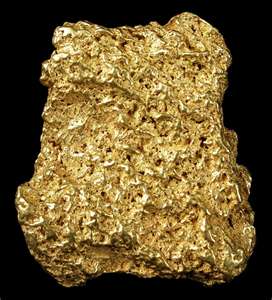 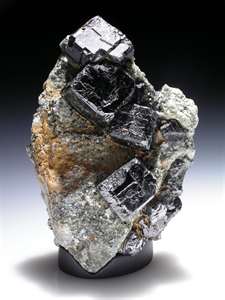 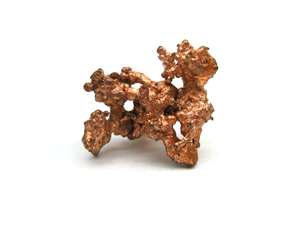 Gold
Copper
Perovskite
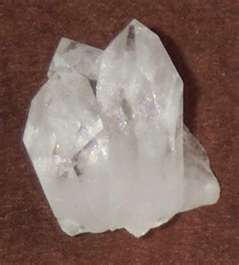 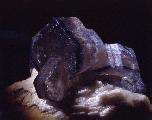 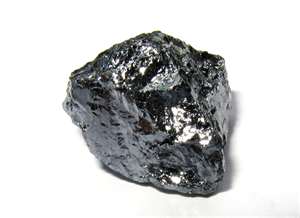 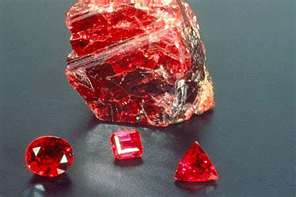 Wycheproofite
Quartz
Silicium
Ruby
So to Summarize
Without Non-Renewable Resources All That Would Be Left is ...
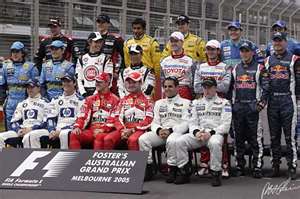 The drivers!
... And F1 racing would resemble this...
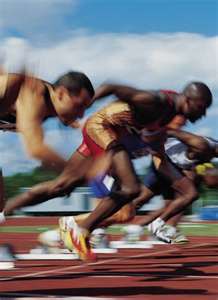 But without the shoes ..............
Information:
http://auto.howstuffworks.com/auto-racing/motorsports/formula-one2.htm
http://www.madehow.com/Volume-5/Aluminum.html
http://wiki.answers.com/Q/Where_is_aluminum_found
http://en.wikipedia.org/wiki/Iron_ore#Available_world_iron_ore_resources
http://life123.com/career-money/commodities-2/iron-ore/where-is-iron-ore-found.shtml
http://www.f1technical.net/articles/66
http://formula1.about.com/od/car1/a/carbon_fiber.htm
http://www.wisegeek.com/what-is-carbon.htm
http://coal.infomine.com/countries/
http://en.wikipedia.org/wiki/Polymer
http://www.opec.org/opec_web/en/about_us/25.htm
http://en.wikipedia.org/wiki/Formula_One_car
http://museumvictoria.com.au/melbournemuseum/discoverycentre/dynamic-earth/videos/minerals-with-high-tech-applications-/
Images:
http://www.google.ca/imghp?hl=en&tab=wi
http://images.search.yahoo.com/images